Recap: maximum likelihood estimation
Set partial derivatives to zero
Since
we have
Requirement from probability
ML estimate
CS@UVa
CS 6501: Text Mining
1
Max. Likelihood Estimate
Smoothed LM
w
Recap: illustration of N-gram language model smoothing
Assigning nonzero probabilities to the unseen words
Discount from the seen words
CS@UVa
CS 6501: Text Mining
2
Recap: perplexity
The inverse of the likelihood of the test set as assigned by the language model, normalized by the number of words
N-gram language model
CS@UVa
CS 6501: Text Mining
3
Latent Semantic Analysis
Hongning Wang
CS@UVa
VS model in practice
Document and query are represented by term vectors
Terms are not necessarily orthogonal to each other 
Synonymy: car v.s. automobile
Polysemy: fly (action v.s. insect)
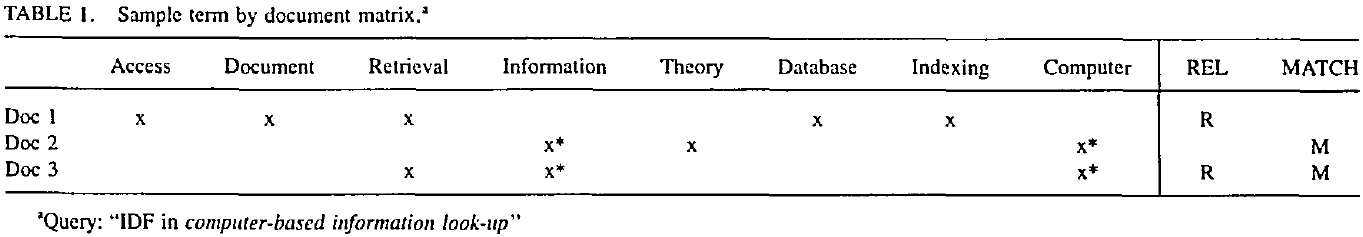 CS@UVa
CS6501: Text Mining
5
Finance
D2
D4
D3
Sports
Query
D1
D5
Education
Choosing basis for VS model
A concept space is preferred
Semantic gap will be bridged
CS@UVa
CS6501: Text Mining
6
How to build such a space
Automatic term expansion 
Construction of thesaurus
WordNet
Clustering of words
Word sense disambiguation
Dictionary-based
Relation between a pair of words should be similar as in text and dictionary’s description
Explore word usage context
CS@UVa
CS6501: Text Mining
7
How to build such a space
Latent Semantic Analysis
Assumption: there is some underlying latent semantic structure in the data that is partially obscured by the randomness of word choice with respect to text generation
It means: the observed term-document association data is contaminated by random noise
CS@UVa
CS6501: Text Mining
8
How to build such a space
Solution
Low rank matrix approximation
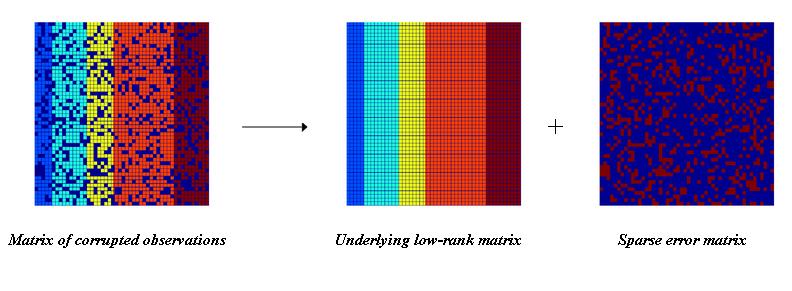 Random noise over the word selection in each document
Imagine this is our observed term-document matrix
Imagine this is *true* concept-document matrix
CS@UVa
CS6501: Text Mining
9
Latent Semantic Analysis (LSA)
CS@UVa
CS6501: Text Mining
10
Basic concepts in linear algebra
CS@UVa
CS6501: Text Mining
11
Basic concepts in linear algebra
CS@UVa
CS6501: Text Mining
12
Basic concepts in linear algebra
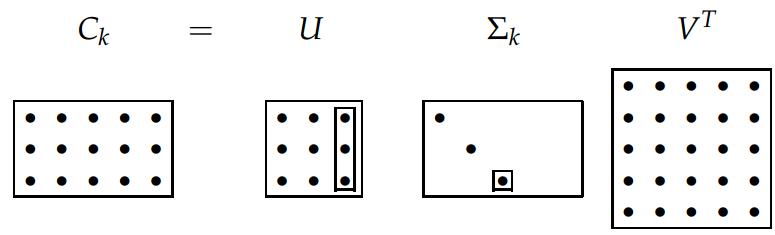 CS@UVa
CS6501: Text Mining
13
Latent Semantic Analysis (LSA)
Map to a lower dimensional space
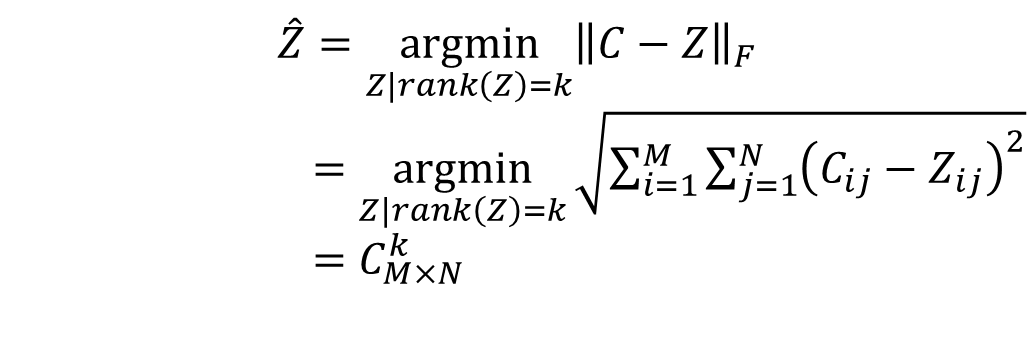 CS@UVa
CS6501: Text Mining
14
Latent Semantic Analysis (LSA)
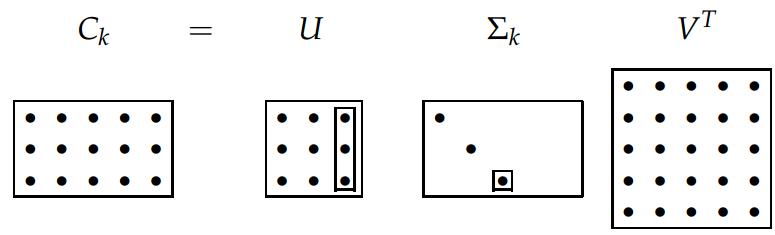 CS@UVa
CS6501: Text Mining
15
Geometric interpretation of LSA
CS@UVa
CS6501: Text Mining
16
Latent Semantic Analysis (LSA)
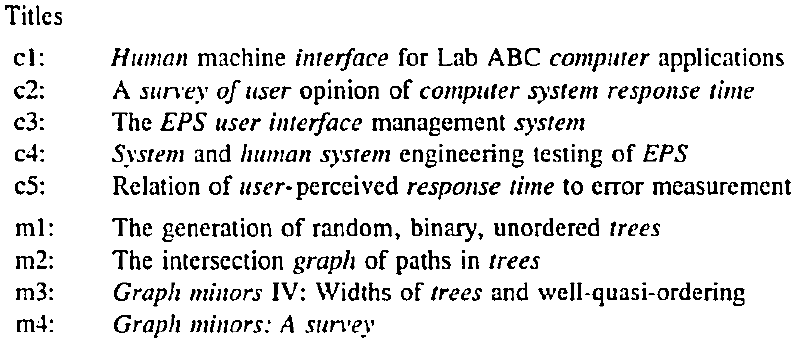 HCI
Visualization
Graph theory
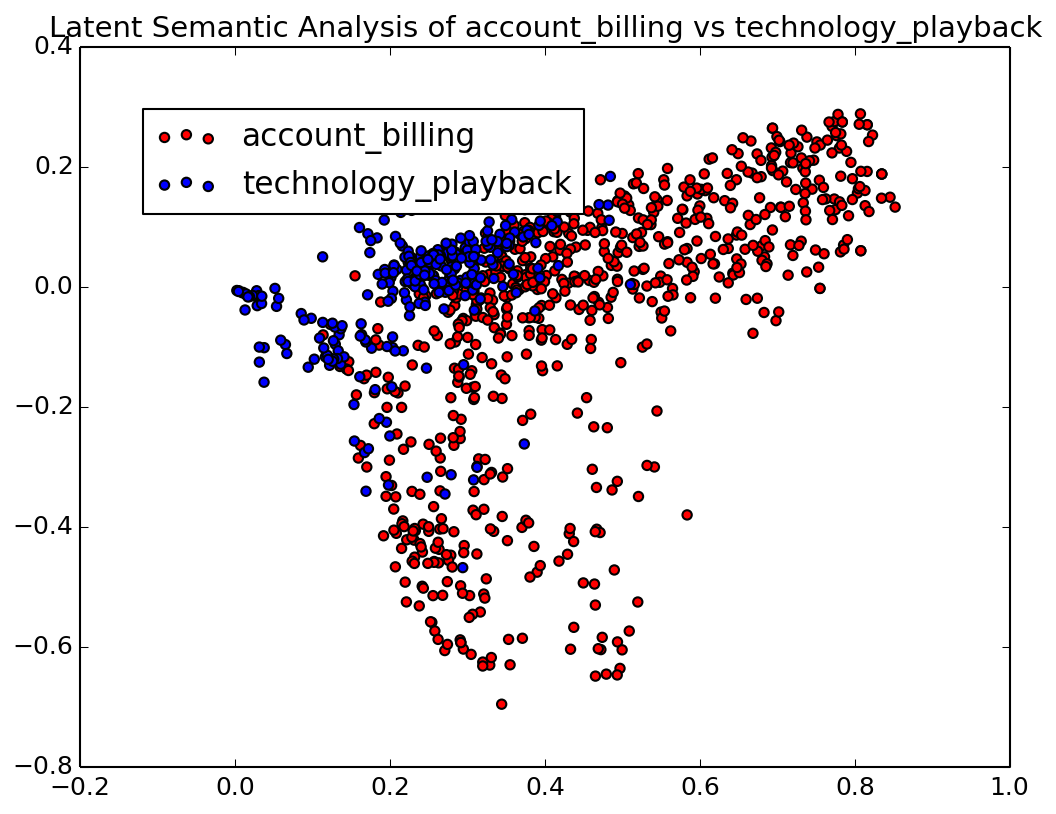 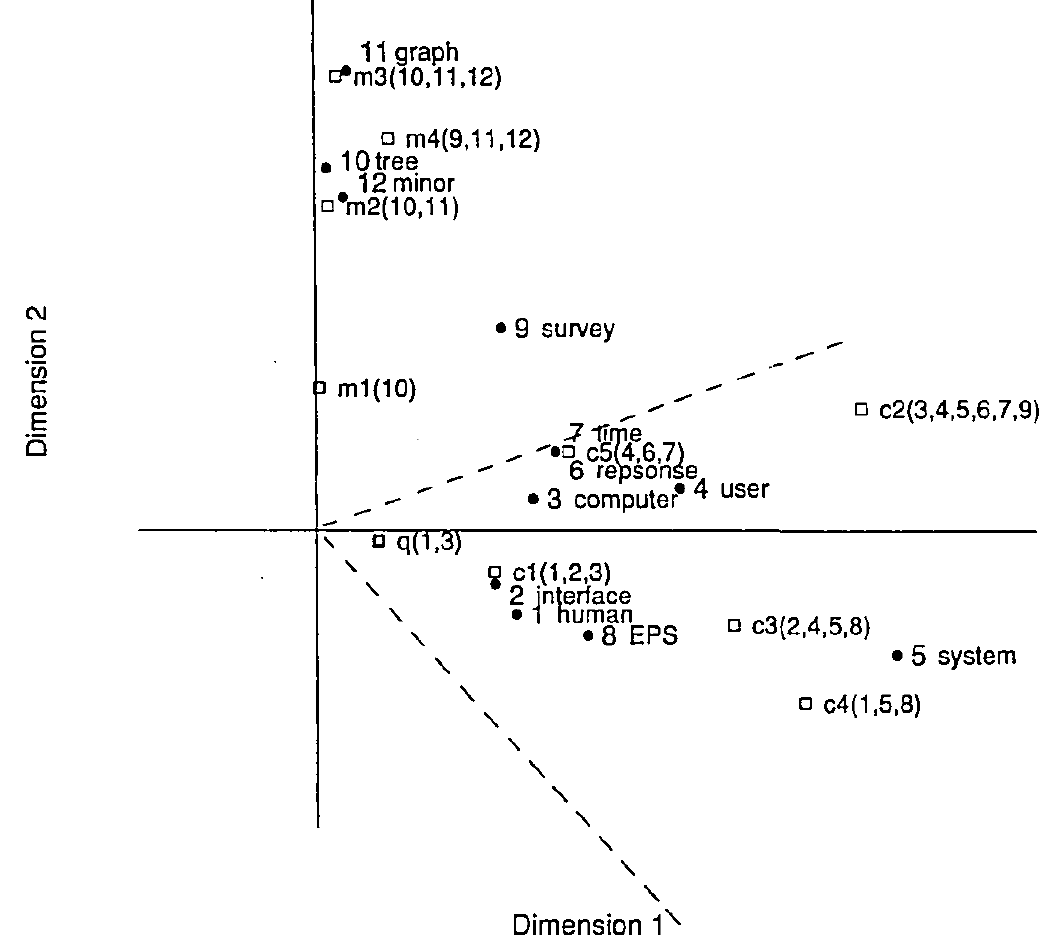 CS@UVa
CS6501: Text Mining
17
What are those dimensions in LSA
Principle component analysis
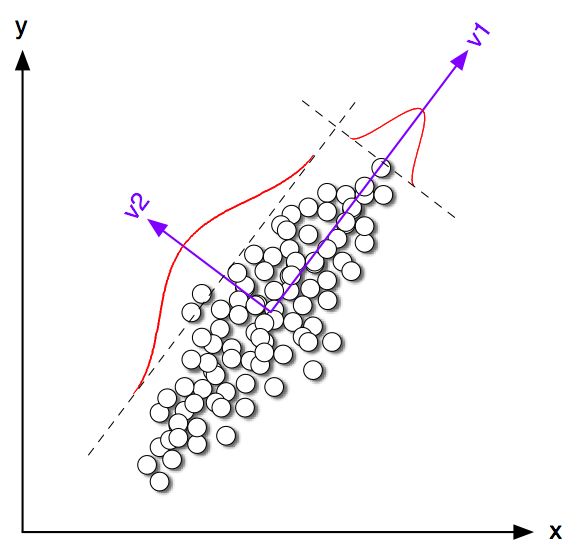 CS@UVa
CS6501: Text Mining
18
Latent Semantic Analysis (LSA)
What we have achieved via LSA
Terms/documents that are closely associated are placed near one another in this new space
Terms that do not occur in a document may still close to it, if that is consistent with the major patterns of association in the data
A good choice of concept space for VS model!
CS@UVa
CS6501: Text Mining
19
LSA for retrieval
CS@UVa
CS6501: Text Mining
20
LSA for retrieval
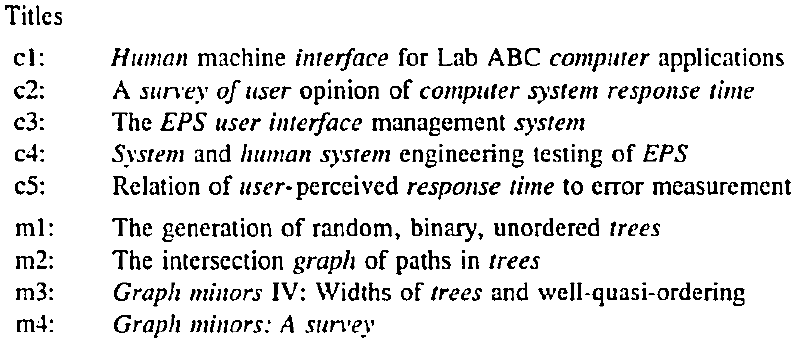 HCI
Graph theory
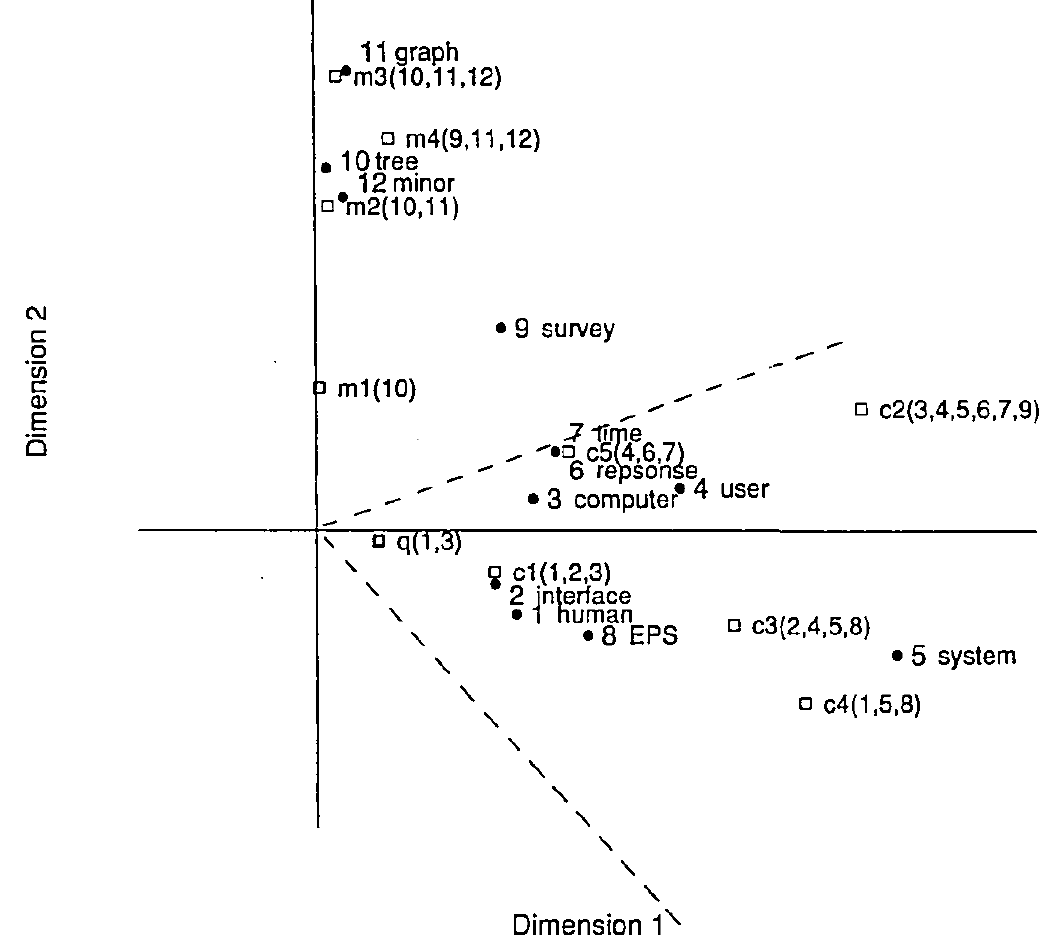 q: “human computer interaction”
CS@UVa
CS6501: Text Mining
21
Discussions
We will come back to this later!
CS@UVa
CS6501: Text Mining
22
LSA beyond text
Collaborative filtering
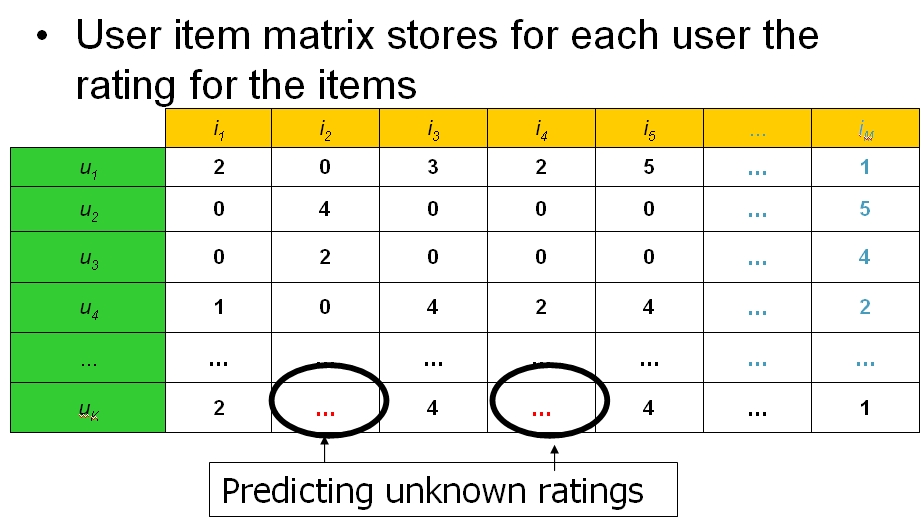 CS@UVa
CS6501: Text Mining
23
LSA beyond text
Eigen face
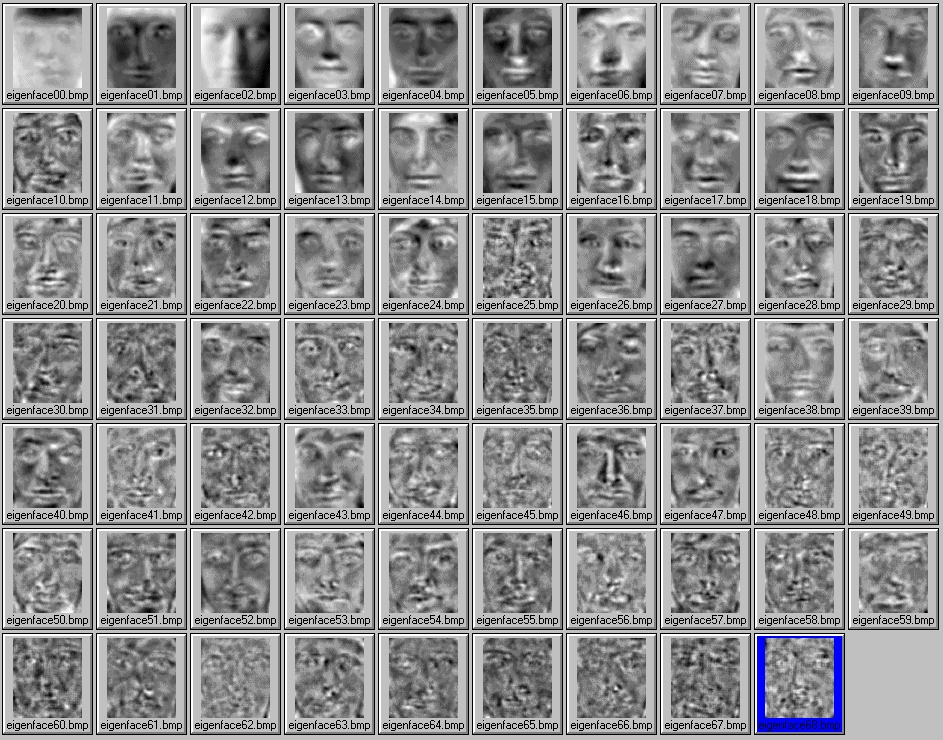 CS@UVa
CS6501: Text Mining
24
LSA beyond text
Cat from deep neuron network
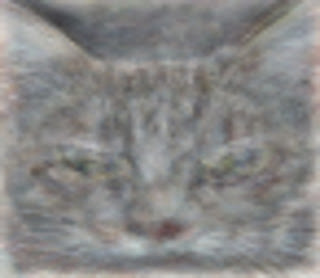 One of the neurons in the artificial neural network, trained from still frames from unlabeled YouTube videos, learned to detect cats.
CS@UVa
CS6501: Text Mining
25
What you should know
Assumptions in LSA
Interpretation of LSA
Low rank matrix approximation
Eigen-decomposition of co-occurrence matrix for documents and terms
CS@UVa
CS6501: Text Mining
26
Today’s reading
Introduction to information retrieval
Chapter 13: Matrix decompositions and latent semantic indexing
Deerwester, Scott C., et al. "Indexing by latent semantic analysis." JAsIs 41.6 (1990): 391-407.
CS@UVa
CS6501: Text Mining
27
Happy Lunar New Year!
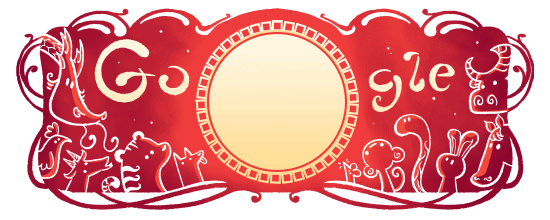 CS@UVa
CS6501: Text Mining
28